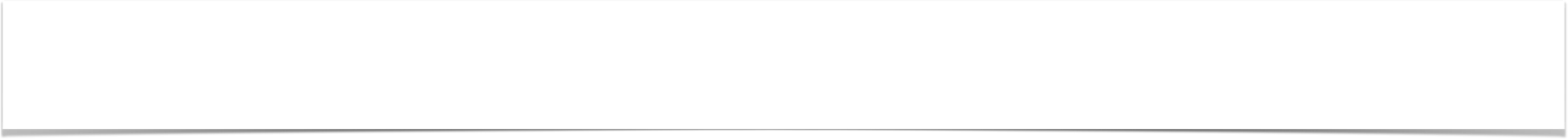 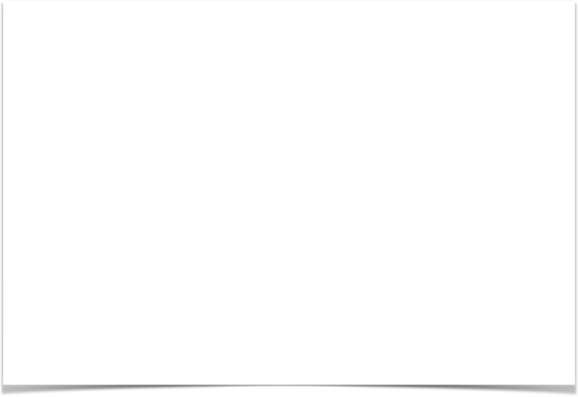 “A God Honoring Marriage”
THE NATURE OF SUBMISSION &
THE NATURE OF DELEGATED AUTHORITY
“heirs together of the grace of life”
(1 Peter 3:1-7)
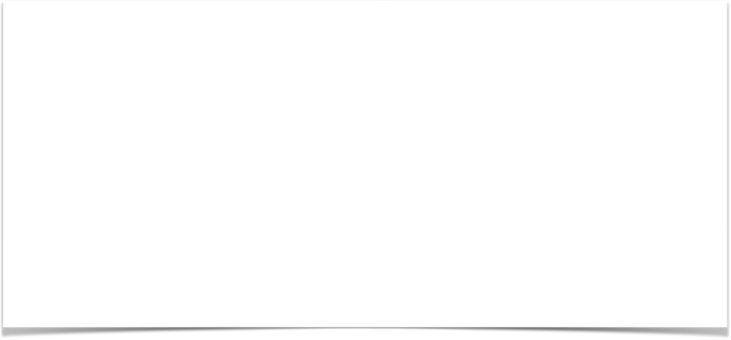 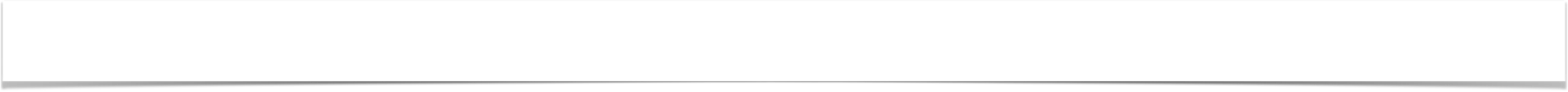 ABSTAIN FROM FLESHLY LUST WHICH WAR AGAINST THE SOUL! (2:12)
“A CHRISTIAN'S RESPONSE TO ORDAINED AUTHORITY”
To succeed in our spiritual "pilgrimage" and reach our heavenly destination, we must SUBMIT TO GOD’S WILL! 
As pilgrims we are governed by the King of heaven and earth – But, as we sojourn here on earth we must submit to the powers instituted by God -
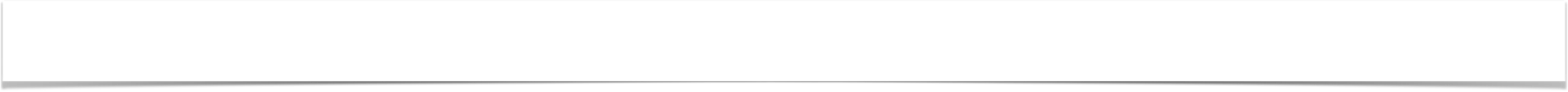 “A CHRISTIAN'S RESPONSE TO ORDAINED AUTHORITY”
THE THIRD OF AT LEAST FOUR LESSONS …
A CONTROVERSIAL AND DIFFICULT SUBJECT …
THE NEED TO AVOID EXTREMES IN APPLICATION …
1 Peter 3:1–7 (NKJV) 
1 Wives, likewise, be submissive to your own husbands, that even if some do not obey the word, they, without a word, may be won by the conduct of their wives, 2 when they observe your chaste conduct accompanied by fear. 3 Do not let your adornment be merely outward—arranging the hair, wearing gold, or putting on fine apparel—4 rather let it be the hidden person of the heart, with the incorruptible beauty of a gentle and quiet spirit, which is very precious in the sight of God.
1 Peter 3:1–7 (NKJV) 
5 For in this manner, in former times, the holy women who trusted in God also adorned themselves, being submissive to their own husbands, 6 as Sarah obeyed Abraham, calling him lord, whose daughters you are if you do good and are not afraid with any terror. 7 Husbands, likewise, dwell with them with understanding, giving honor to the wife, as to the weaker vessel, and as being heirs together of the grace of life, that your prayers may not be hindered.
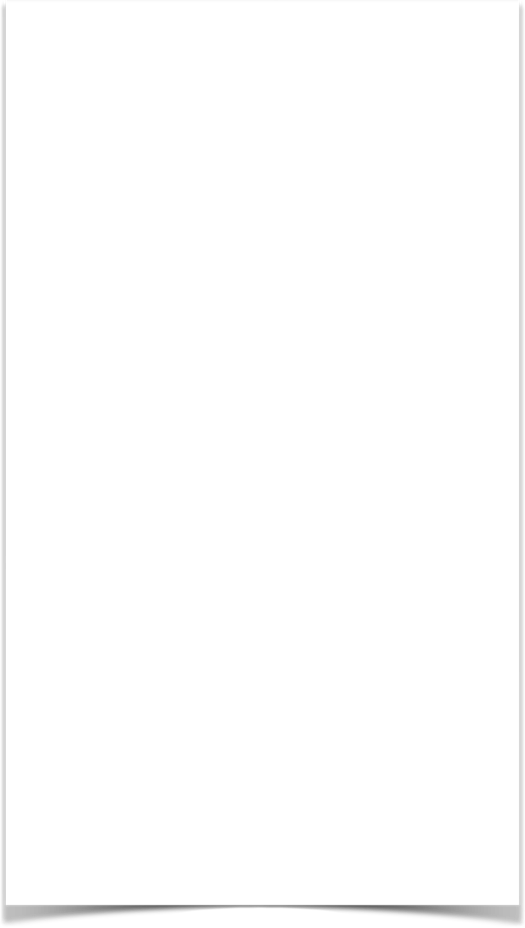 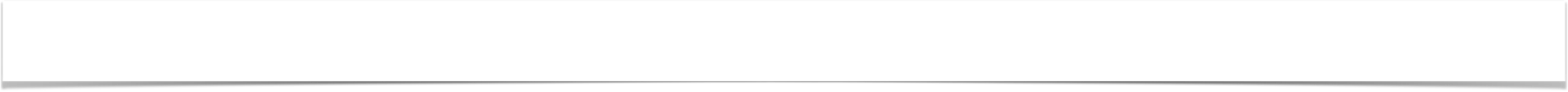 “A CHRISTIAN'S RESPONSE TO ORDAINED AUTHORITY”
WIVES, LIKEWISE, SUBMIT TO YOUR OWN HUSBANDS (3:1–6)
the principle of submission Previously applied to: 
Governmental authorities (2:13-17)
The servant, master relationship  (2:18-25)
“Likewise" - the SAME principle of submission Now applied to: 
Wives submitting to their own husbands - EVEN UNBELIEVING husbands (1)
1 Peter 3:1–2 (NKJV) 
1 Wives, likewise, be submissive to your own husbands, that even if some do not obey the word, they, without a word, may be won by the conduct of their wives,
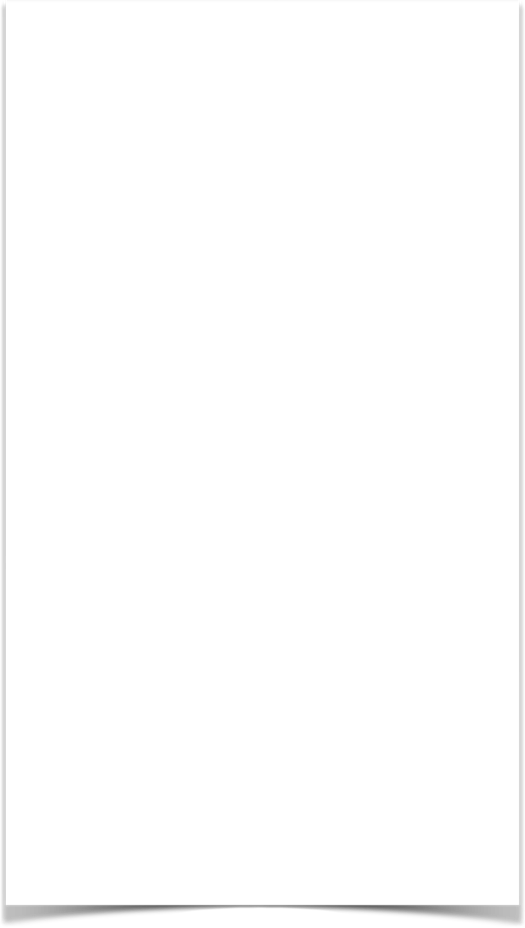 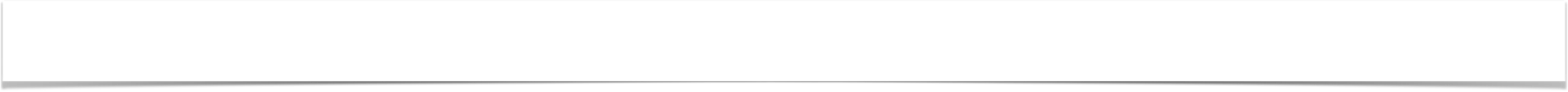 “A CHRISTIAN'S RESPONSE TO ORDAINED AUTHORITY”
WIVES, LIKEWISE, SUBMIT TO YOUR OWN HUSBANDS (3:1–6)
1 Peter 3:1–2 (NKJV) 
1 Wives, likewise, be submissive to your own husbands, that even if some do not obey the word, they, without a word, may be won by the conduct of their wives,
The participle translated be submissive (hypotassomenai, lit., “being under authority”) carries the force of a command (cf. 2:18).  
A wife is to accept her place under the leadership of her husband whom God has placed as head in the home, even if their husbands are unbelievers, (cf. Eph. 5:22; Col. 3:18; Titus 2:5).
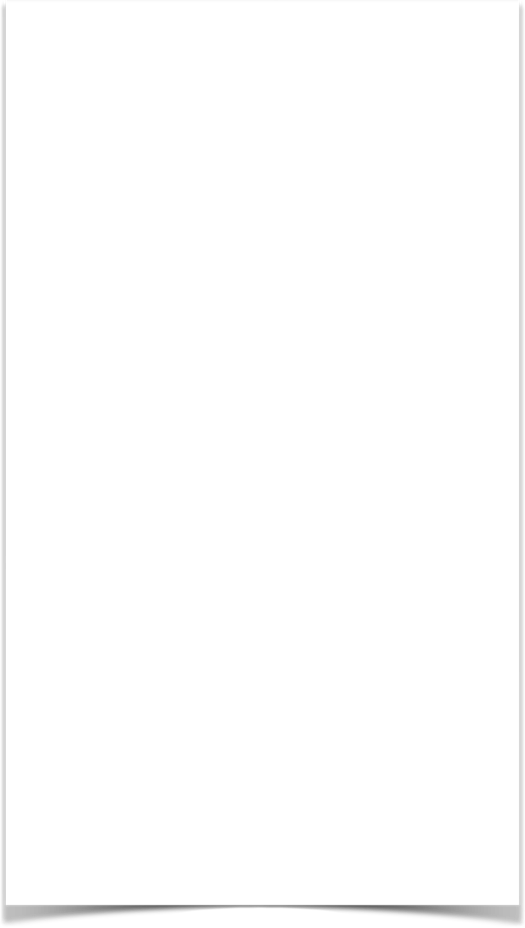 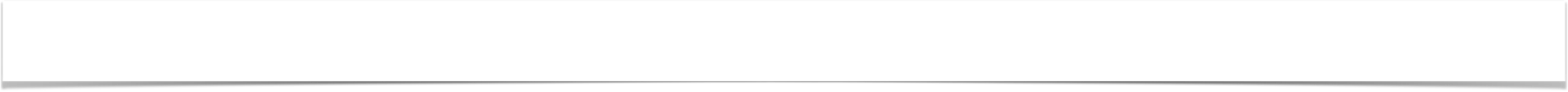 “A CHRISTIAN'S RESPONSE TO ORDAINED AUTHORITY”
WIVES, LIKEWISE, SUBMIT TO YOUR OWN HUSBANDS (3:1–6)
1 Peter 3:1–2 (NKJV) 
1 Wives, likewise, be submissive to your own husbands, that even if some do not obey the word, they, without a word, may be won by the conduct of their wives,
Genesis 3:16 (NKJV)
16 To the woman He said: “I will greatly multiply your sorrow and your conception; In pain you shall bring forth children; Your desire shall be for your husband, And he shall rule over you.”
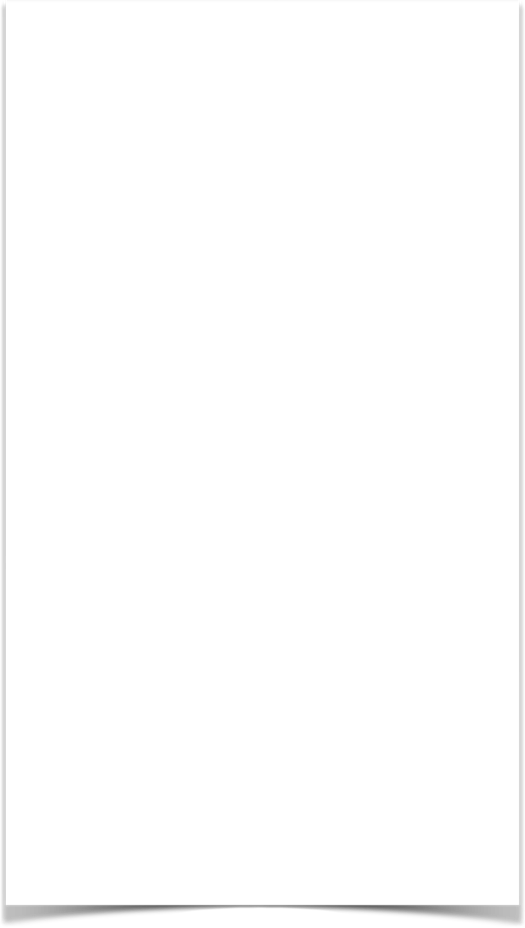 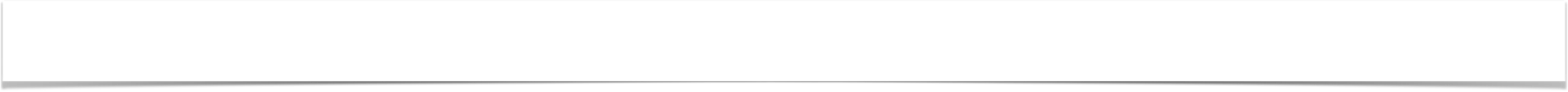 “A CHRISTIAN'S RESPONSE TO ORDAINED AUTHORITY”
WIVES, LIKEWISE, SUBMIT TO YOUR OWN HUSBANDS (3:1–6)
Ephesians 5:22–24 (NKJV) 
22 Wives, submit to your own husbands, as to the Lord. 23 For the husband is head of the wife, as also Christ is head of the church; and He is the Savior of the body. 24 Therefore, just as the church is subject to Christ, so let the wives be to their own husbands in everything.
1 Peter 3:1–2 (NKJV) 
1 Wives, likewise, be submissive to your own husbands, that even if some do not obey the word, they, without a word, may be won by the conduct of their wives,
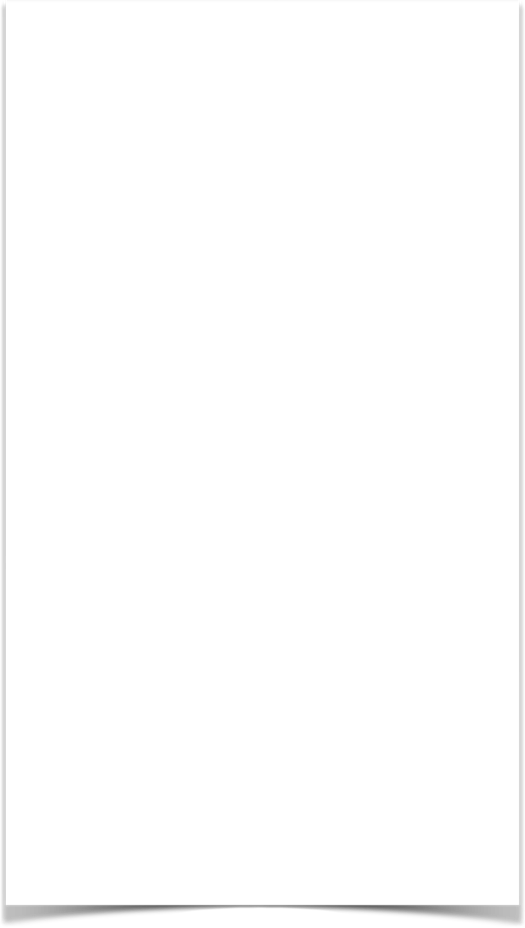 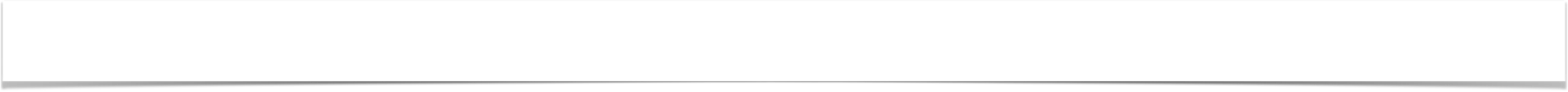 “A CHRISTIAN'S RESPONSE TO ORDAINED AUTHORITY”
WIVES, LIKEWISE, SUBMIT TO YOUR OWN HUSBANDS (3:1–6)
Colossians 3:18–24 (NKJV) 
18 Wives, submit to your own husbands, as is fitting in the Lord. … 20 Children, obey your parents in all things, … 22 Bondservants, obey in all things your masters according to the flesh, … 23 And whatever you do, do it heartily, as to the Lord and not to men, 24 knowing that from the Lord you will receive the reward of the inheritance; for you serve the Lord Christ.
1 Peter 3:1–2 (NKJV) 
1 Wives, likewise, be submissive to your own husbands, that even if some do not obey the word, they, without a word, may be won by the conduct of their wives,
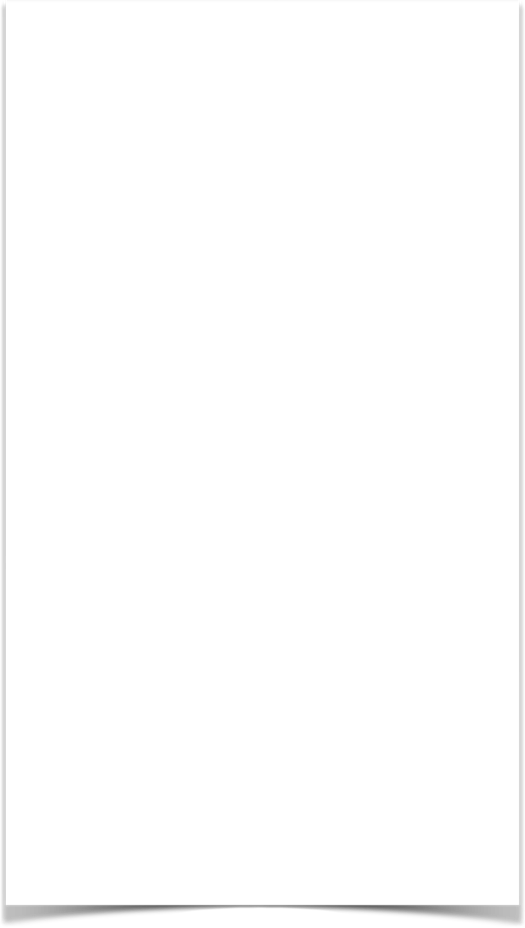 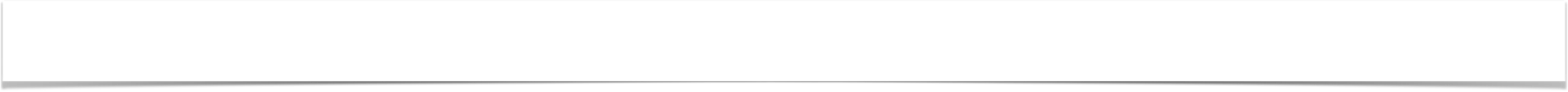 “A CHRISTIAN'S RESPONSE TO ORDAINED AUTHORITY”
WIVES, LIKEWISE, SUBMIT TO YOUR OWN HUSBANDS (3:1–6)
Titus 2:3–5 (NKJV) 
3 the older women likewise, that they be reverent in behavior, not slanderers, not given to much wine, teachers of good things—4 that they admonish the young women to love their husbands, to love their children, 5 to be discreet, chaste, homemakers, good, obedient to their own husbands, that the word of God may not be blasphemed.
1 Peter 3:1–2 (NKJV) 
1 Wives, likewise, be submissive to your own husbands, that even if some do not obey the word, they, without a word, may be won by the conduct of their wives,
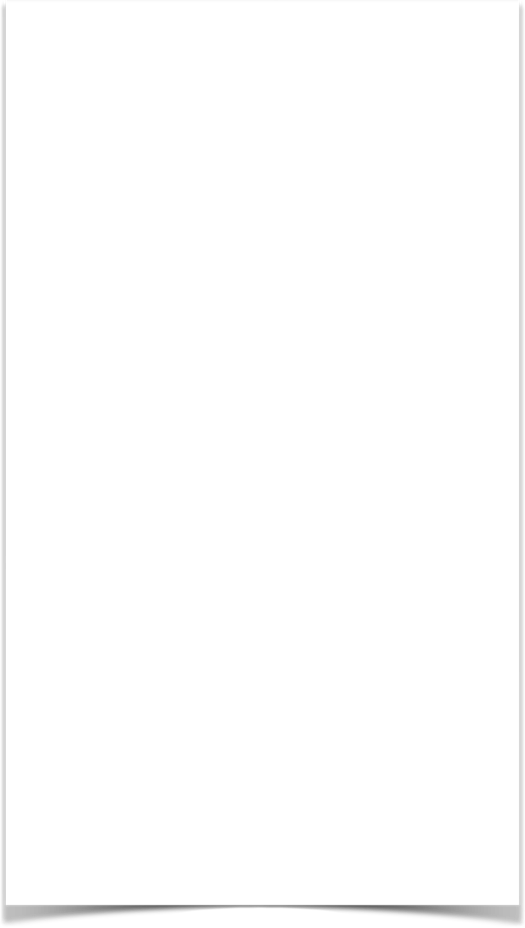 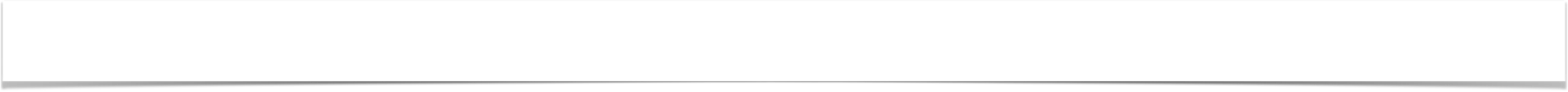 “A CHRISTIAN'S RESPONSE TO ORDAINED AUTHORITY”
WIVES, LIKEWISE, SUBMIT TO YOUR OWN HUSBANDS (3:1–6)
God gave man the kind of companion he needed, i.e. - 
A “helper comparable to him.” - "I shall make a helper fit for him" (ESV); - “I will make a suitable partner for him" (NAB); - “suitable, corresponding to” (NASB).
Woman completes man - she is his equal in nature, & helper in function, (Genesis 1:26-27; 2:15-25).
1 Peter 3:1–2 (NKJV) 
1 Wives, likewise, be submissive to your own husbands, that even if some do not obey the word, they, without a word, may be won by the conduct of their wives,
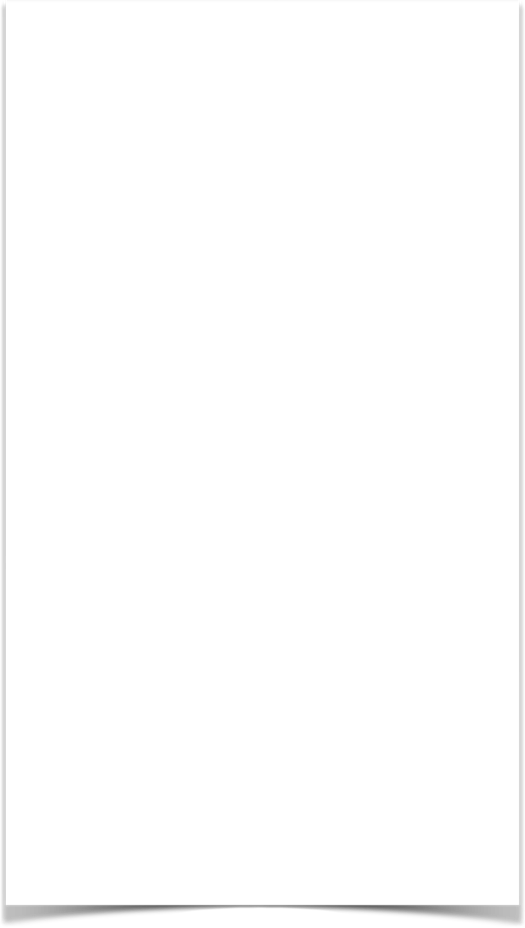 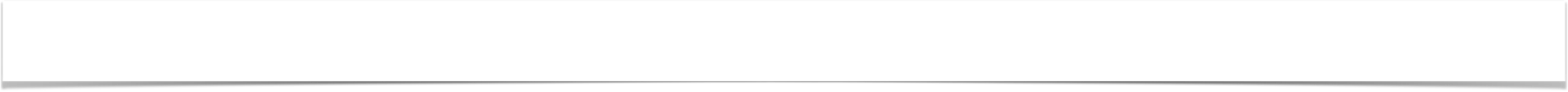 “A CHRISTIAN'S RESPONSE TO ORDAINED AUTHORITY”
WIVES, LIKEWISE, SUBMIT TO YOUR OWN HUSBANDS (3:1–6)
Subjection is a role to be filled AND DOES NOT IMPLY INFERIORITY in value in the sight of God! (Eph 5:22,23)
Submission CANNOT be forced, but MUST BE voluntarily assumed! (No passage instructs husbands to enforce their wife’s submission)
Culture CANNOT change God’s designed roles (1 Tim 2:9-15)
1 Peter 3:1–2 (NKJV) 
1 Wives, likewise, be submissive to your own husbands, that even if some do not obey the word, they, without a word, may be won by the conduct of their wives,
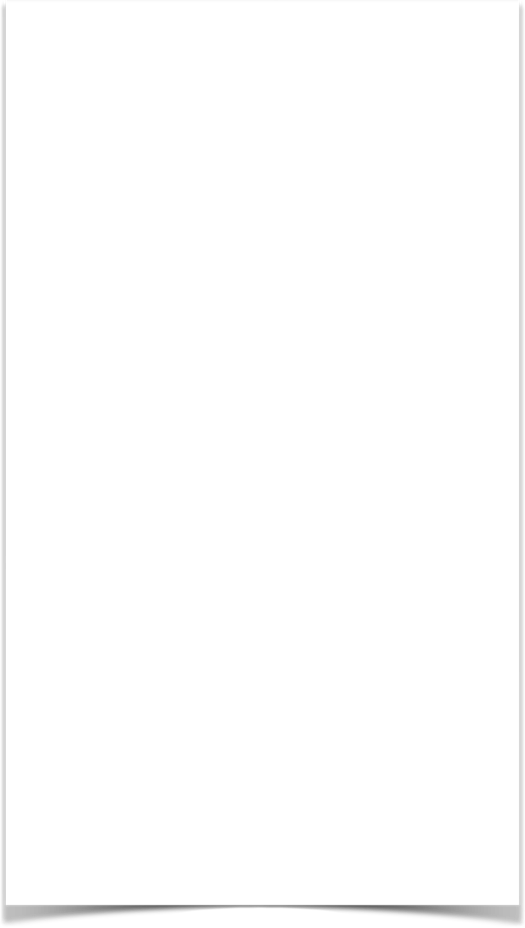 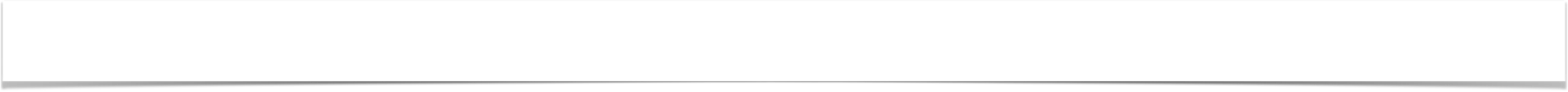 “A CHRISTIAN'S RESPONSE TO ORDAINED AUTHORITY”
WIVES, LIKEWISE, SUBMIT TO YOUR OWN HUSBANDS (3:1–6)
SUBMISSION DOES NOT MEAN …
Wives are inferior to their husbands.
Wives are to submit to other men.
Wives are to submit to sin.
Wives must agree with their husbands.
Wives views and needs can be ignored by their husbands.
When husbands defer to their wives they relinquish their authority.
1 Peter 3:1–2 (NKJV) 
1 Wives, likewise, be submissive to your own husbands, that even if some do not obey the word, they, without a word, may be won by the conduct of their wives,
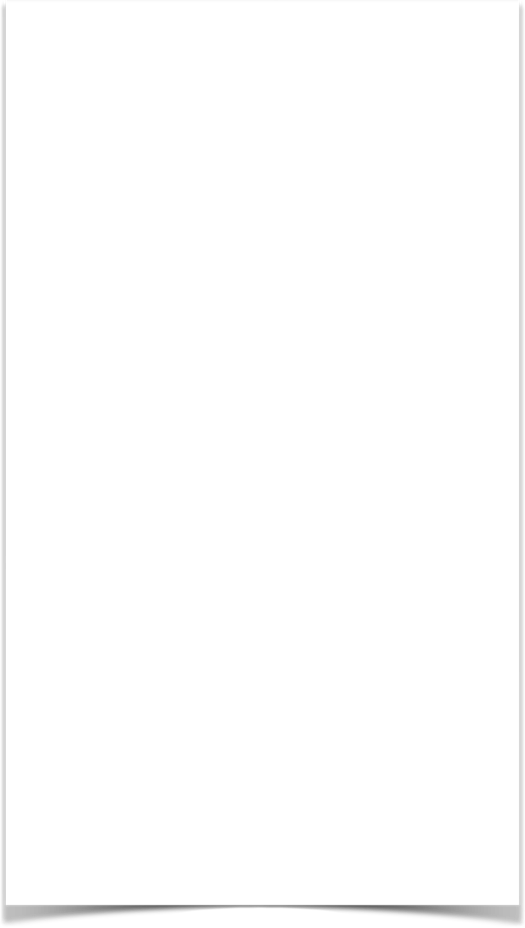 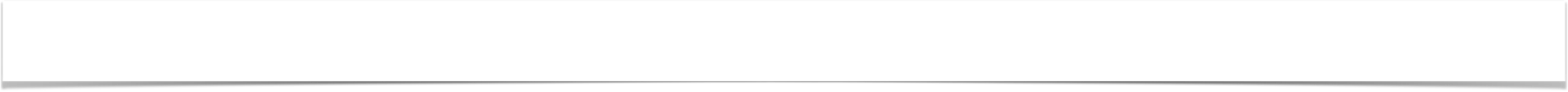 “A CHRISTIAN'S RESPONSE TO ORDAINED AUTHORITY”
WIVES, LIKEWISE, SUBMIT TO YOUR OWN HUSBANDS (3:1–6)
Godly living can be a powerful influence on others (vs. 1,2; Mat 13:33) 
An unbelieving husband might be saved by the godly behavior of their wives, even without a word (Mat 5:13-16; Phil. 2:14-16) 
In contrast, we should NEVER underestimate the damaging affect of inconsistent ungodly behavior                   (1 Cor. 5:6; 15:33)
1 Peter 3:1–2 (NKJV) 
1 … they, without a word, may be won by the conduct of their wives, 2 when they observe your chaste conduct accompanied by fear.
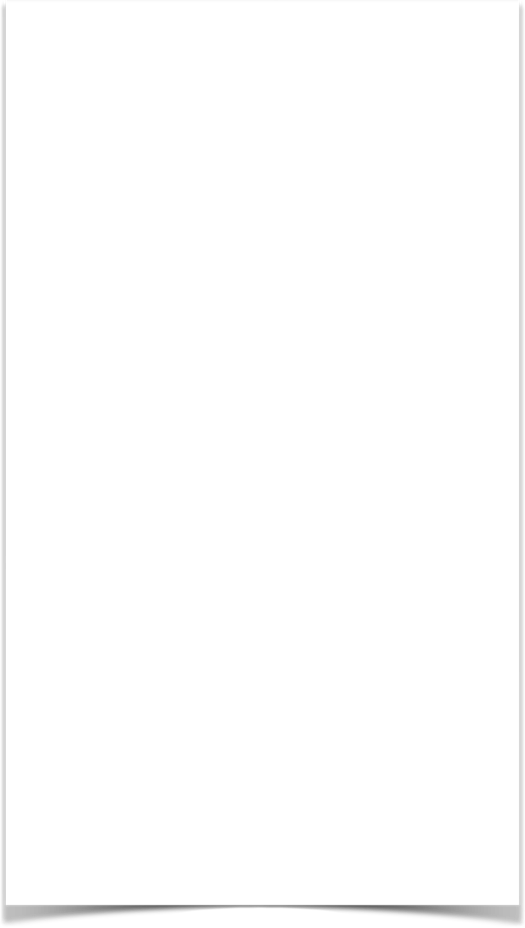 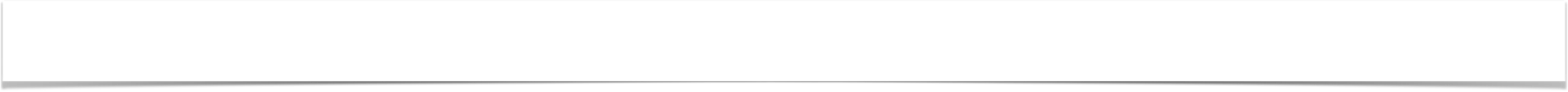 “A CHRISTIAN'S RESPONSE TO ORDAINED AUTHORITY”
WIVES, LIKEWISE, SUBMIT TO YOUR OWN HUSBANDS (3:1–6)
“Chaste” – 
That is, purity in all manner of life –as a result of obedience to God.
True godliness is observable.
“Accompanied by fear” 
That is, reverence toward God.
Wives submission to their husband is due to their reverence for God, and not dependent on the worthiness of their husband (cf. Rom. 13:5,6)
1 Peter 3:1–2 (NKJV) 
1 … they, without a word, may be won by the conduct of their wives, 2 when they observe your chaste conduct accompanied by fear.
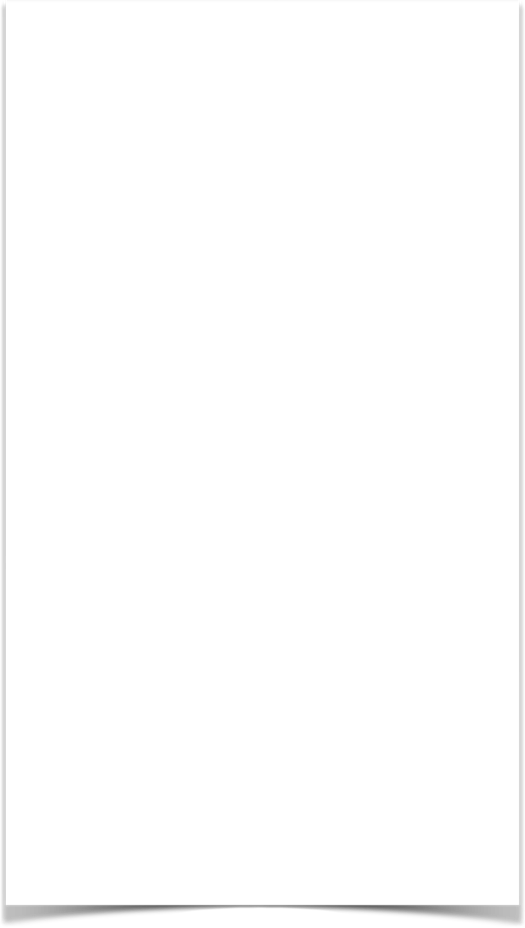 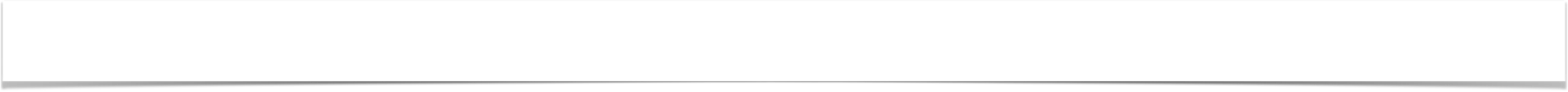 “A CHRISTIAN'S RESPONSE TO ORDAINED AUTHORITY”
WIVES, LIKEWISE, SUBMIT TO YOUR OWN HUSBANDS (3:1–6)
1 Peter 3:3–4 (NKJV)
3 Do not let your adornment be merely outward—arranging the hair, wearing gold, or putting on fine apparel—4 rather let it be the hidden person of the heart, with the incorruptible beauty of a gentle and quiet spirit, which is very precious in the sight of God.
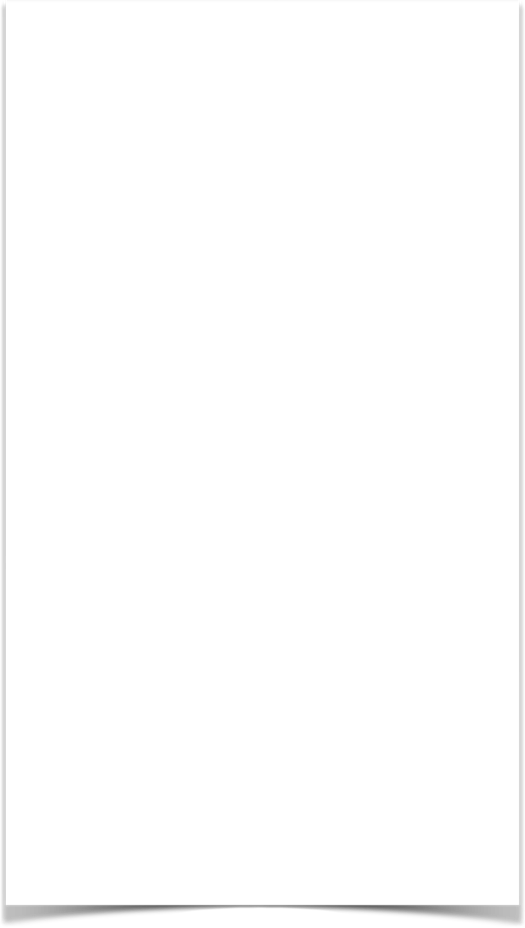 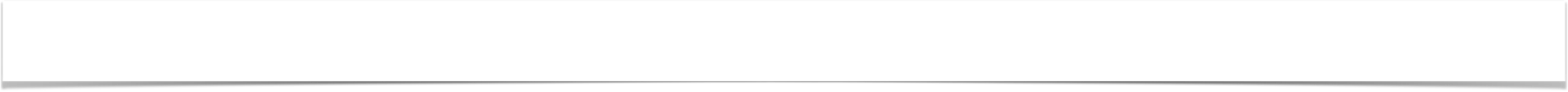 “A CHRISTIAN'S RESPONSE TO ORDAINED AUTHORITY”
WIVES, LIKEWISE, SUBMIT TO YOUR OWN HUSBANDS (3:1–6)
A "Hebraism" ("not this BUT this”) Cf. - John 6:27
NOT THIS
BUT THIS
1 Peter 3:4 (NKJV)
3 Do not let your adornment be merely outward—arranging the hair, wearing gold, or putting on fine apparel—
1 Peter 3:4 (NKJV)
4 rather let it be the hidden person of the heart, with the incorruptible beauty of a gentle and quiet spirit, which is very precious in the sight of God.
NOT OUTWARD BEAUTY
BUT INWARD BEAUTY
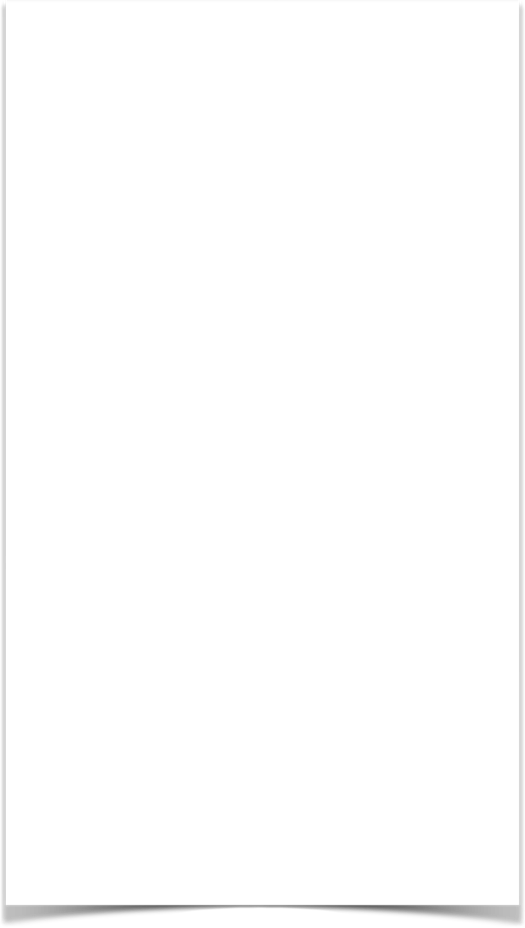 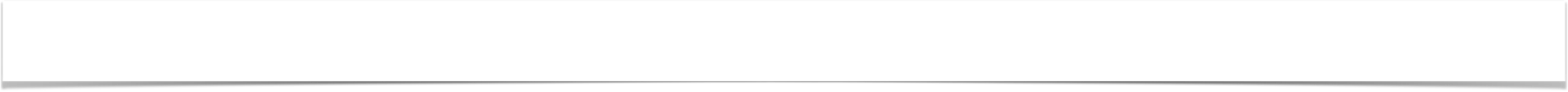 “A CHRISTIAN'S RESPONSE TO ORDAINED AUTHORITY”
WIVES, LIKEWISE, SUBMIT TO YOUR OWN HUSBANDS (3:1–6)
Not this (outward adornment, arranging the hair, wearing gold, or putting on fine apparel) 
NOT that women cannot wear jewelry and nice clothes, but let your inner beauty be your most noticeable feature! (Rom. 2:29; Pro 11:22)
“A gentle & quiet spirit 
Meekness, “submitting to the yoke” True strength of character.
Tranquility in disposition. Not “SELF Assertive” or a “busy body”
1 Peter 3:4 (NKJV) 
4 rather let it be the hidden person of the heart, with the incorruptible beauty of a gentle and quiet spirit, which is very precious in the sight of God.
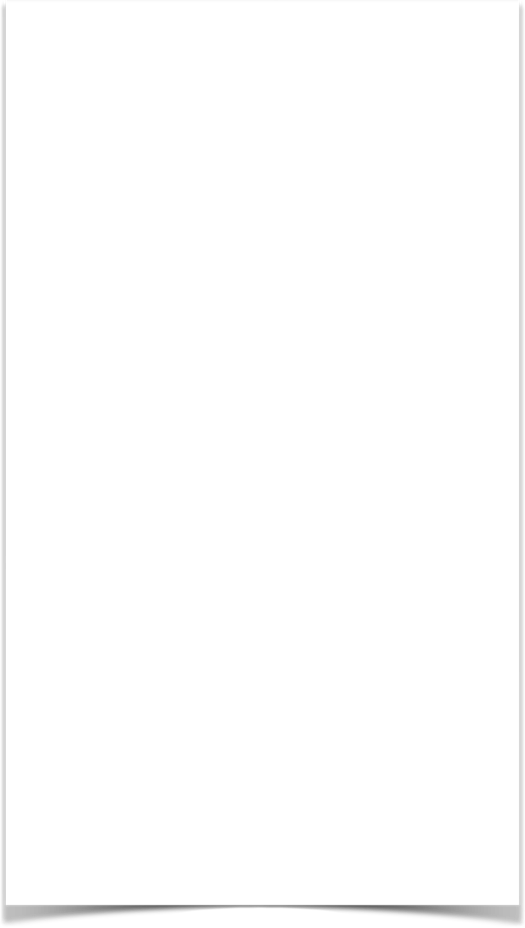 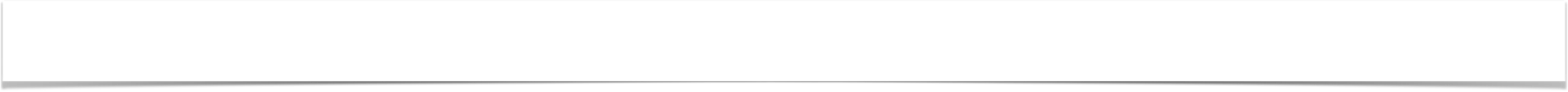 “A CHRISTIAN'S RESPONSE TO ORDAINED AUTHORITY”
WIVES, LIKEWISE, SUBMIT TO YOUR OWN HUSBANDS (3:1–6)
Women in the Old Testament who trusted in God adorned themselves with a submissive, gentle and quiet spirit.
Sarah was beautiful outwardly:
Wanted by Pharaoh @ 65 years old.
Wanted by the King of the Philistines when she was over 90. 
Yet her true beauty was demonstrated by her submissive spirit (calling her husband "lord")
1 Peter 3:5–6 (NKJV) 
5 For in this manner, in former times, the holy women who trusted in God also adorned themselves, being submissive to their own husbands, 6 as Sarah obeyed Abraham, calling him lord, whose daughters you are if you do good and are not afraid with any terror.
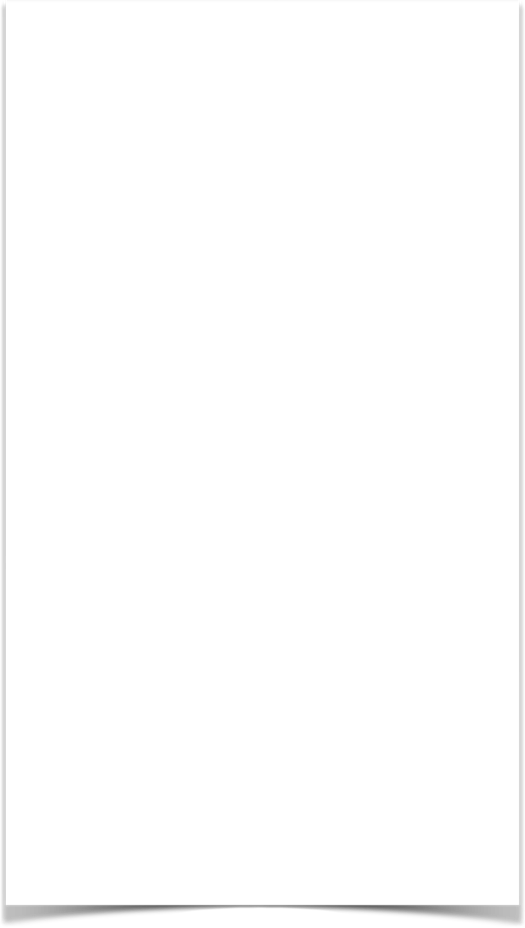 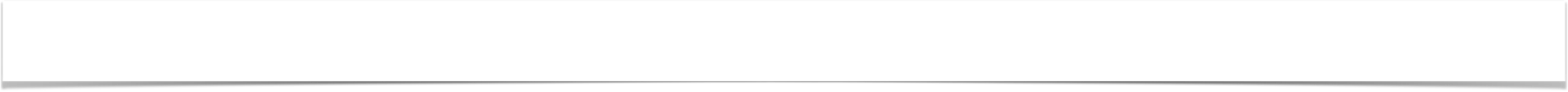 “A CHRISTIAN'S RESPONSE TO ORDAINED AUTHORITY”
HUSBANDS, UNDERSTAND & HONOR YOUR WIFE (3:7)
Dwell W/ Wives "With Understanding"
Marriage is a partnership, not slavery, and husbands are to understand their own responsibilities in marriage (Eph. 5:23, 25-33) 
Husbands are to “dwell with understanding,” - considerate and sensitive to his wife’s spiritual, physical, and emotional needs, her fears, and feelings.
1 Peter 3:7 (NKJV) 
7 Husbands, likewise, dwell with them with understanding, giving honor to the wife, as to the weaker vessel, and as being heirs together of the grace of life, that your prayers may not be hindered.
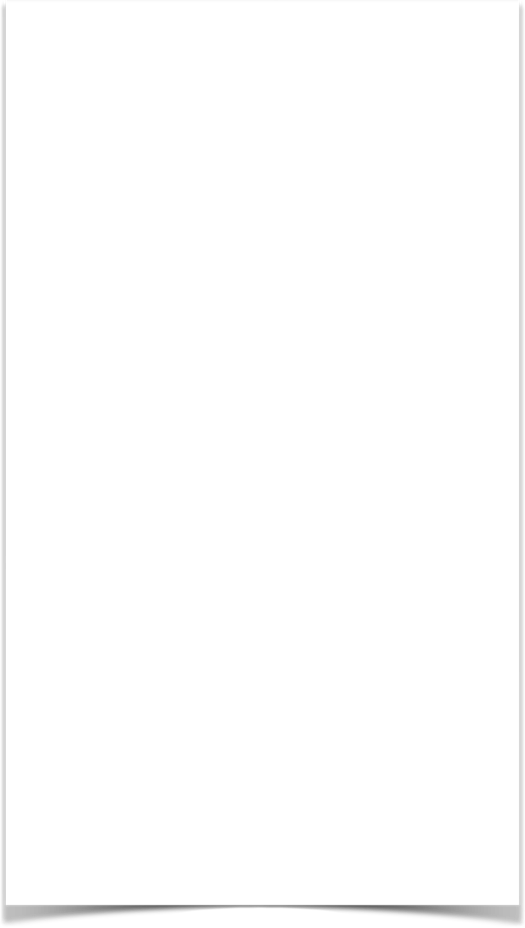 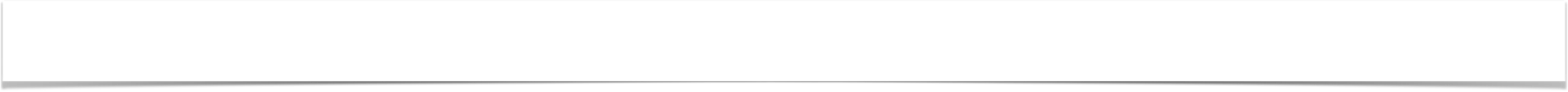 “A CHRISTIAN'S RESPONSE TO ORDAINED AUTHORITY”
HUSBANDS, UNDERSTAND & HONOR YOUR WIFE (3:7)
Dwell W/ Wives "With Understanding"
"Give Honor" - respect her, treat her as “Precious, & of high value"
“Weaker vessels” refers to physical strength, emotional tendencies & roles - NOT intellectual abilities, moral courage, or spiritual strength.
1 Peter 3:7 (NKJV) 
7 Husbands, likewise, dwell with them with understanding, giving honor to the wife, as to the weaker vessel, and as being heirs together of the grace of life, that your prayers may not be hindered.
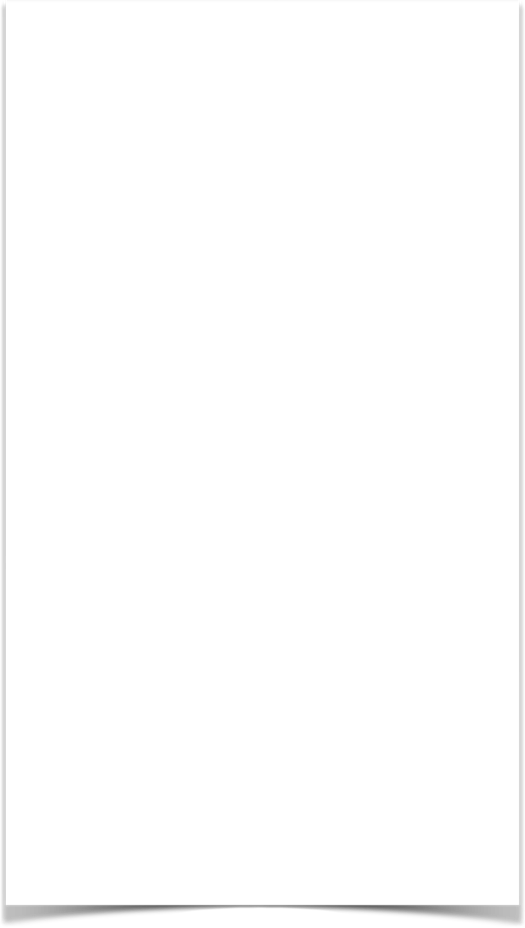 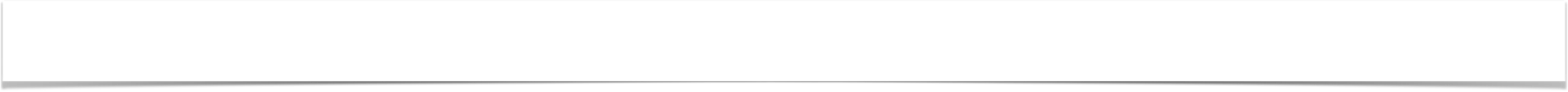 “A CHRISTIAN'S RESPONSE TO ORDAINED AUTHORITY”
HUSBANDS, UNDERSTAND & HONOR YOUR WIFE (3:7)
“As being heirs together of the grace of life,”
Husbands and wives are to share together in the life God has granted them - physical, and most importantly, spiritual.
The ungodliness of one affects the life of the other.
Husbands and wives need to help each other get to heaven!
How a husband and wife treat each directly affects their relationship with God.
1 Peter 3:7 (NKJV) 
7 Husbands, likewise, dwell with them with understanding, giving honor to the wife, as to the weaker vessel, and as being heirs together of the grace of life, that your prayers may not be hindered.
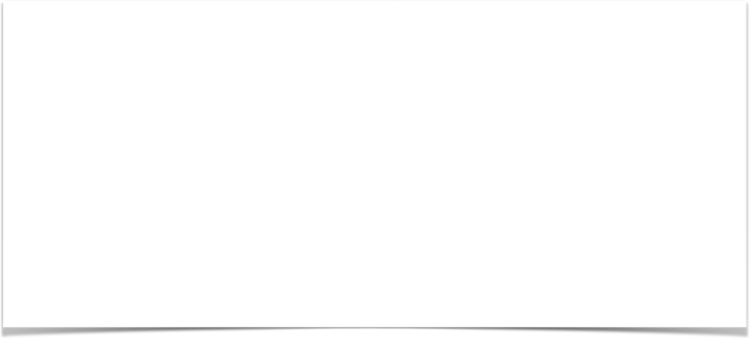 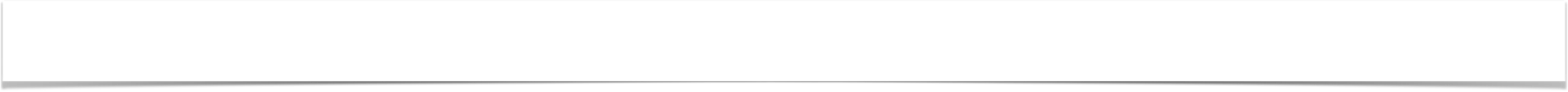 ABSTAIN FROM FLESHLY LUST WHICH WAR AGAINST THE SOUL! (2:12)
“A CHRISTIAN'S RESPONSE TO ORDAINED AUTHORITY”
We Are "Sojourners And Pilgrims"...
Our submission to God’s will is NOT dependent on how others treat us ...
We Are Being Observed By Others...
Is MY Life Glorifying God?
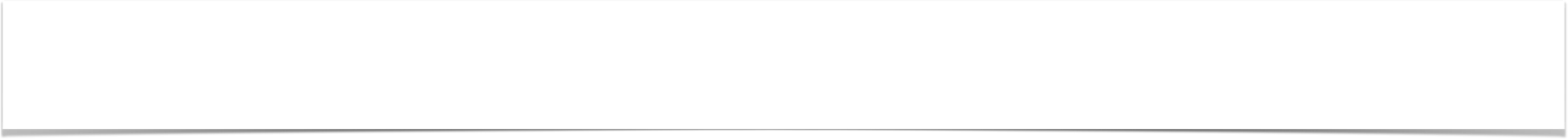 “A God Honoring Marriage”
“heirs together of the grace of life”
Husbands 
Dwell With Your Wives 
“With Understanding”  (7)
“Giving Honor" To The Wife... (7)
Wives 
Likewise, be submissive (1,2)
Adorn yourselves with submissive, gentle and quiet spirit (3-4)
HELPING EACH OTHER GET TO HEAVEN!
(1 Peter 3:1-7)
Ephesians 5:22–31 (NKJV) 
22 Wives, submit to your own husbands, as to the Lord. 23 For the husband is head of the wife, as also Christ is head of the church; and He is the Savior of the body. 24 Therefore, just as the church is subject to Christ, so let the wives be to their own husbands in everything. 25 Husbands, love your wives, just as Christ also loved the church and gave Himself for her, 26 that He might sanctify and cleanse her with the washing of water by the word,
Ephesians 5:22–31 (NKJV) 
27 that He might present her to Himself a glorious church, not having spot or wrinkle or any such thing, but that she should be holy and without blemish. 28 So husbands ought to love their own wives as their own bodies; he who loves his wife loves himself. 29 For no one ever hated his own flesh, but nourishes and cherishes it, just as the Lord does the church. 30 For we are members of His body, of His flesh and of His bones. 31 “For this reason a man shall leave his father and mother and be joined to his wife, and the two shall become one flesh.”